Урок - 5  ( V а ) \3у24н\  №95.
ТЕМА: \Т.№ 31 \  СОСТАВ ЯДРА АТОМА. ИЗОТОПЫ.
ЦЕЛИ:
Познакомить учащихся с историей открытия протона инейтрона.
Изучить понятия «ядерные силы», «энергия связи», «изотопы», «изотоны».
Изучить ядерные реакции и их энергетический выход.
ЗАДАЧИ: 
ТИП УРОКА:
ВИД УРОКА:
ДЕМОНСТРАЦИИ:
к.фр. «Открытие нейтрона».
к.фр. «Ядерные реакции».
ХОД УРОКА:
Физика. Тест для 11 класса. Основной курс. 2 полугодие. Вариант 1                             Тест Ф-11-О-2-1
Какие из приведенных ниже утверждений являются постулатами теории относительности: 1 – все процессы природы протекают одинаково в любой инерциальной системе отсчета; 2 – скорость света в вакууме одинакова для всех инерциальных систем отсчета; 3 – все процессы природы относительны и протекают в различных инерциальных системах отсчета одинаково?
А. Только 1   Б. Только 2   В. Только 3   Г. 1 и 2   Д. 2 и 3   Е. 1 и 3   Ж. 1,2 и 3   З. Ни одно из трех
Как называется явление выхода свободных электронов с поверхности тел под  действием нагревания?
А. Термоэлектронная эмиссия   Б. Фотоэффект   В. Возбуждение атомов   Г. Электрический резонанс
Какова частота фотона, излучаемого при переходе атома из возбужденного состояния с энергией Е₁, в основное состояние с энергией Е₀?
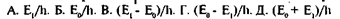 На рис. 1 представлена диаграмма энергетических уровней атома. Стрелкой с какой цифрой обозначен переход с поглощением фотона наибольшей частоты?
А. 1   Б. 2   В. 3   Г. 4  Д. 5
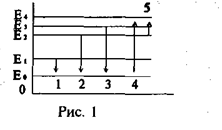 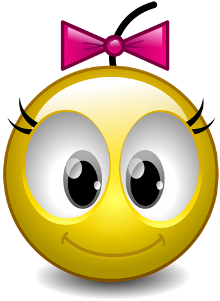 Домашнее задание.
Темы № 27-34
Обобщение по разделу!
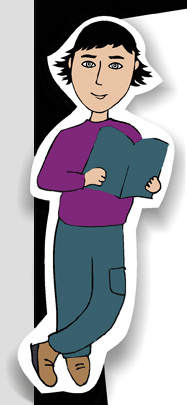 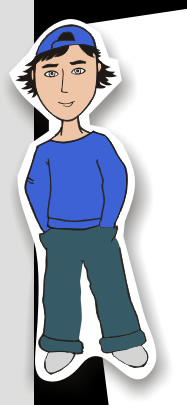 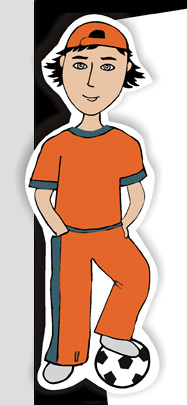 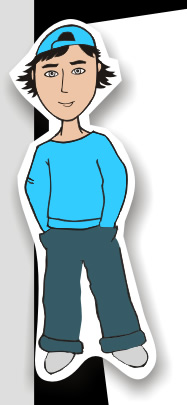 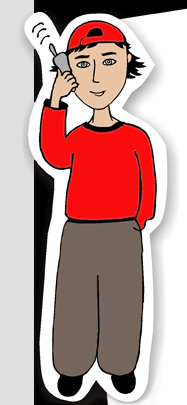 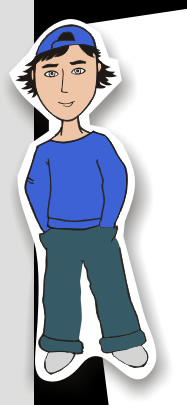 Физика 11
Темы №27-34
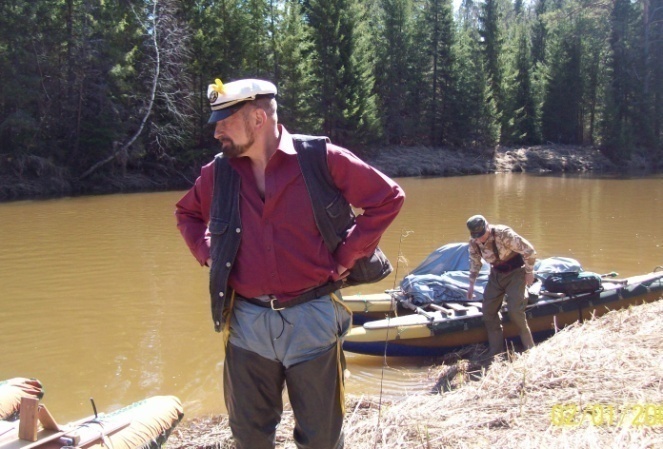 Элементарные частицы
ядро атома
Ядерные реакции.
обобщение
1. На рисунке 1 представлена схема экспериментальной установки Резерфорда для изучения рассеяния альфа-частиц.  Какой цифрой на рисунке отмечен экран, покрытый сернистым цинком? А.  1.   Б. 2.   В. 3.   Г. 4.   Д. 5.
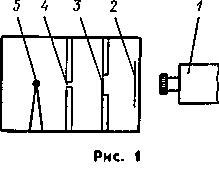 1. 
2. 
3. 
4. 
5.
микроскоп
Экран …….
фольга,
диафрагма для выделения пучка альфа-частиц
источник    альфа-частиц
2. Какое из приведенных ниже соотношений для массы mя атомного   ядра   и   массы  mоб электронной   оболочки   правильно? 
А. mя< <mоб    Б. mя >> mоб     В mя.≈ mоб  
Г. У одних атомов больше масса ядра, у других больше масса оболочки. Д. Среди ответов А - Г нет правильного.
Б. mя >> mоб
3.  Сколько электронов содержится в электронной оболочке нейтрального атома, в атомном ядре которого содержится 7 протонов и 8 нейтронов?   А. 0.   Б. 1.    В7.   Г. 8.   Д. 15.
7
X
15
7
4. Какое значение имеет энергия фотона, излучаемого атомом при переходе из возбужденного состояния с энергией Е1  в основное состояние с энергией  Е0?           А. Ео.  Б. Е1  В. Eo - Е1     Г. Е1 -Ео.    Д.  Е1+ Ео
4
Г
Е1 – Е0= h
постулаты БОРА  1903
Е1
Е1
Е1
n2
k2
n2
1.В стационарных (Еn) не изл.
2.Изл. при переходе
En =
-0,85
4
3
-1,51
m=3
Пашена,
  ИК)
Ек - Еn= h
2
-3,4
m=2(Бальмера, 
видимый )
-
h=
m=1(серия Лаймана, 
УФ
основной
-13,6
1
5. На рисунке 2 представлена диаграмма энергетических уровней атома. Стрелкой с какой цифрой обозначен переход с поглощением фотона наибольшей частоты?
А. 1.   Б. 2.   В. 3.   Г. 4.   Д. 5.
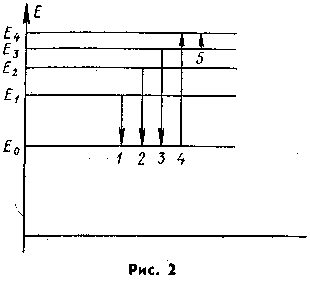 излучение
3.
4.
поглощение
4.
6. Сколько протонов Z и сколько нейтронов N в ядре изотопа урана 92U235?  
A. Z = 92, N = 235.       Б. Z = 235, N = 92. 
В. Z = 92, N = 92. Г. Z = 92, N= 143. Д. Z=143, N = 92.
О
17
8р+9n
92р+143n
92U235
8
Г. Z = 92, N= 143
7. Что такое гамма-излучение?  А. Поток электронов. Б. Поток протонов. В. Поток ядер атомов гелия. Г. Поток квантов электромагнитного излучения, испускаемых атомными ядрами. Д. Поток квантов электромагнитного излучения, испускаемых при торможении быстрых электронов в веществе.
  -  ЭЛ.МАГН.
 -      e с различными v
-    ядра гелия
ионизируют           
проникают              
бумага, Al,  Pb
9. Какое из трех типов излучений – α.  β или  γ-излeчение - не отклоняется магнитными и электрическими полями?  А. α-излучение. Б. β - излучение. B.  γ-излeчение    Г. Все три отклоняются.                                                           
                                                  Д. Все три не отклоняются.
                     
S
8. Какой порядковый номер в таблице Менделеева у элемента, который получается в результате электронного бета-распада ядра элемента с порядковым номером Z?   A. Z + 2. Б. Z - 2. В. Z + 1 Г. Z- 1. Д. Z.
В. Z + 1
правила  смещения
A
B
M
M - 4
Аz         Bz-2

D
C
Cz         Dz+1

8. Используя фрагмент Периодической системы элементов Д.И. Менделеева, представленный на рисунке,  определите, какое ядро образуется в результате  α-распада ядра нептуния-237.
M
M - 4
Аz         Bz-2
1) ядро протактиния
2) ядро урана
3) ядро америция
4) ядро плутония
A
B
ЯДЕРНЫЕ РЕАКЦИИ
p =
Li +
He +
He

Al +
Na +
n =
ускорители!!!
…в зону ядерных сил
1.        2. p        3. Ядра      4. n
n
ЗС нуклонов
7         1            4             4
ЗСЗ
3         1              2            2
27      1            24           4
Д. 2He4
13        0            11          2
10.Укажите второй продукт ядерной реакции                             A.n .  Б. p.  В. e-1. Г. γ . Д. 2He4
11. В каком из перечисленных ниже приборов для регистрации ядерных излучений прохождение быстрой заряженной частицы вызывает появление следа из капель жидкости в газе?
А. Счетчик Гейгера. 
Б. Камера Вильсона. 
В. Пузырьковая камера.   
Г. Толстослойная фотоэмульсия. 
Д. Экран, покрытый сернистым цинком.
Вспышки от ударов частиц
импульса электрического тока в газе?
следа из капель жидкости
следа из пузырьков пара в жидкости?
вызывает образование скрытого изображения
12.  Какие вещества из перечисленных ниже используются обычно в ядерных реакторах в качестве теплоносителей: 1 - уран, 2 - графит, 3 - кадмий, 4 - обычная вода, 5 - плутоний, 6 - жидкий натрий?   А.1 и 5.  Б. Только 1.   В. 2.   Г. 3 и 4.   Д. 4 и 6.
1 - уран, 
2 - графит, 
3 - кадмий, 
4 - тяжелая вода, 
5 - плутоний, 
6 - жидкий натрий?
отражатели нейтронов
ядерного горючего
теплоносителей
ядерного горючего
замедлителей нейтронов
поглотителей нейтронов
Опыт Франка и Герца
Hg
V
мА
мА
два
один
h=
4.9эВ
h=
4,138 10-15эВ
=
1,2 1015Гц
V
4.9В
9,8В
13.  На рисунке 3 представлена схема экспериментальной установки Франка и Герца. К каким выводам подключают напряжение для создания электрического поля, ускоряющего электроны в приборе?  А. 1-2.   Б. 2-3.   В. 2-4.   Г. 3-4.   Д. 1-4.
А. 1-2. 
Б. 2-3.  
В. 2-4.   
Г. 3-4.   
Д. 1-4
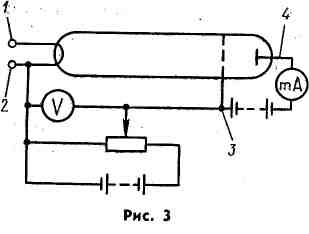 накал катода ТЭЭ
ускоряющего электроны
замедляющего электроны
13. На рисунке 3 представлена зависимость силы тока от напряжения в экспериментальной установке Франка и Герца. При каком минимальном значении напряжения электроны в сосуде приобретают энергию, достаточную для неупругих столкновений с атомами ртути?         A.  U1    Б. U2    В. U3.   Г. U4.    Д. U5.
13.  На рисунке 3 представлена зависимость силы тока от напряжения в экспериментальной установке Франка и Герца. Чему равно минимальное возможное изменение внутренней энергии атомов ртути по этим результатам?
А.   eU1.  Б. eU2.    В. eU3.    Г. eU4.       Д. eU5
Б. eU2
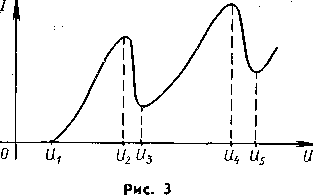 Б. U2
14.  Каково соотношение между массой mя атомного ядра и суммой масс свободных протонов Z mр и свободных нейтронов N mn из которых составлено это ядро?
А. mя  >.Z mр + N mn   Б. mя  < Z mр + N mn.   В. mя = Z mр + N mn .   Г. Для стабильных ядер правильный ответ А, для радиоактивных ядер  ответ Б.   Д. Для стабильных ядер правильный ответ Б, для радиоактивных ядер - ответ А.
(Zmp+Nmn)-Mя=М
дефект масс
Есвязи = Мс2
Б. mя  < Z mр + N mn
15. Какое из приведенных ниже высказываний правильно описывает способность атома к излучению и поглощению энергии при переходах между двумя различными стационарными состояниями? 
А. Может поглощать и излучать фотоны с любой энергией. 
Б. Может поглощать фотоны с любой энергией, излучать фотоны лишь с некоторыми определенными значениями энергии. 
В. Может поглощать фотоны лишь с некоторыми определенными значениями  энергии,  излучать фотоны  с любой  энергией.  
Д. Может поглощать и излучать фотоны только с некоторыми определенными значениями частоты, частота фотонов излучаемого и поглощаемого света одинакова.
постулаты БОРА  1903
1.В стационарных (Еn) не изл.
2.Изл. при переходе
(время жизни в возбужденном состоянии 10-8 с.)
v2
r
- k2e4m
mn2h2
2 n2  h2
12  h22
mve2
nh
2
mrn
m2rn2
k e2m
k e2m
4 h2  n2
ke 2
ke 2
ke 2
2r
2r
r
+
k ee
k e2
k e2
F =
г
F = ma,
r2
2r
2r
F
+
v
= m
по правилу квантования   mvrn = nh
v =
E = -
E= -
E= -
=
rn=
r1=
n2 r1
rn=
r1= 5 10-11м,
r2=20 10-11м,r3 = 45 10-11м .....
k=1(серия Лаймана, УФ) 
 k=2(Бальмера,  видимый )
 k=3(...Пашена,  ИК)
=
E1
En=
-13,6
-3,4
-1,51
-0,85
n2
постулаты БОРА  1903
Е1
Е1
Е1
n2
k2
n2
1.В стационарных (Еn) не изл.
2.Изл. при переходе
En =
-0,85
4
3
-1,51
m=3
Пашена,
  ИК)
Ек - Еn= h
2
-3,4
m=2(Бальмера, 
видимый )
-
h=
m=1(серия Лаймана, 
УФ
основной
-13,6
1
1919  Резерфорд
7
2
8
1

p
N +
O+
14
4
17
1
из ядра                               ПРОТОНЫ
-частицы     1932 Чедвик
4           2           6
0

n
Be +
C +
Ве
9           4         12
1
Из  ядра
НЕЙТРОНЫ
-?
тяж. и нейтр.
тяж. и нейтр.
парафин
протоны
к. Вильсона
Ядро =прот. + нейтр.
ИЗОТОПЫ (одинак. заряд)
Хим. св-ва  одинаковы
Р/а различная
О
17
8р+9n
8
мало
22
20,2
Ne
20
много
1                     2                     3
Н
Н
Н
1                           1                         1
протий              дейтерий             тритий
ЭНЕРГИЯ  СВЯЗИ
для расщепления- затрачиваем
При слиянии          - выделяется
(Zmp+Nmn)-Mя=М
дефект масс
Есвязи = Мс2
2 кванта
4г He  =  2 вагона угля
М
30               90              150              210
мало
нуклон.
Электрич.
отталкивание
2


4


6


8
I - соединение легких
I
II
II – разбивание тяжелых
выделяется  1МэВ на 1нуклон
Есв/Nнукл
стабильны
3•10 -19
3. Работа выхода электрона из цезия равна 3•10 -19Дж. Найдите длину волны падающего на поверхность цезия света, если скорость фотоэлектронов равна 0,6•106 м/с.
mvm2
hc
mvm2
9,1∙10-31(6•105)2
hc
2
λ
λ
2
2
c=3108 м/с
h=
АВЫХ+
Ке
h=
Вырывание е
светом
λ =
фиолетовый
0,43∙10-6м
h=
АВЫХ+
Ке
1эВ =1.6∙10-19Дж
1,64∙10-19
1,64∙10-19Дж
=
=
mе =9,1∙10-31кг
=
+
λ
е = 1.6∙10-19Кл
19,9∙10-7
h=6,63∙10-34Дж с
6,63∙10-34
4,64∙10-19
=
3∙108
с=3∙108 м/с
Физика 9
Тема №23
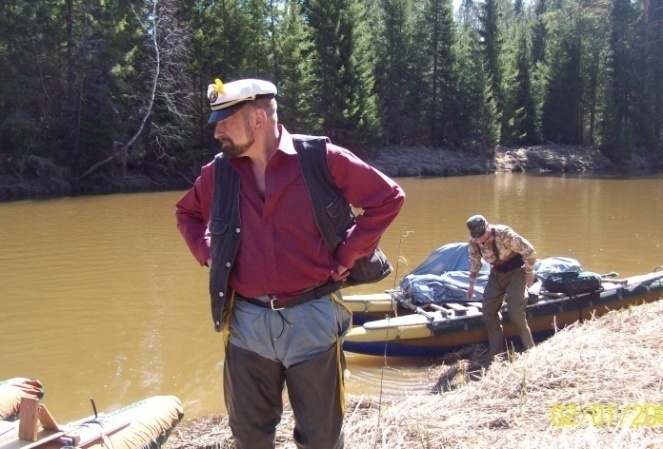 Ядерные реакции.
Физика от физика
ЯДЕРНЫЕ РЕАКЦИИ
p =
Li +
He +
He

Al +
Na +
n =
ускорители!!!
…в зону ядерных сил
n
1.        2. p        3. Ядра      4. n
ЗС нуклонов
7         1            4             4
ЗСЗ
3         1              2            2
27      1            24           4
13        0            11          2
(Мпрод – Мсырья)с2 =Евыхода
Мс2  =Есвязи
Энергия  связи
(Zmp+Nmn)-Mя=М
Есвязи = Мс2
(Мпрод – Мсырья)с2 =Евыхода
Резерфорд
 активность в 2 раза            
 за Т(полураспада)
N0
N0
N0
N0
N0
4
23
2
2n
1
активность
Nост=Nо2-t/T
Nост=Nо2-t/T
t
2T
3T
T
Nост=
U  - 4,5 млрд.   
Ra – 1600 лет
      -  секунды  
С  -  5700лет
Статистические
- несчастный случай (не стареют)
- для МНОГО…
(время жизни в возбужденном состоянии 10-8 с.)
v2
r
k2e4m
mn2h2
n2  h2
12  h2
mve2
nh
2
mrn
m2rn2
k e2m
k e2m
2  h2n2
ke 2
ke 2
ke 2
2r
2r
r
+
k ee
k e2
k e2
F =
г
F = ma,
r2
2r
2r
F
+
v
= m
по правилу квантования   mvrn = nh
v =
E = -
E= -
E= -
=
rn=
r1=
n2 r1
rn=
r1= 5 10-11м, r2=20 10-11м,r3 = 45 10-11м .....
m=1(серия Лаймана, УФ) 
 m=2(Бальмера,  видимый )
 m=3(...Пашена,  ИК)
=
E1
En=
-13,6
-1,51
-0,85
n2
постулаты БОРА  1903
Е1
Е1
Е1
n2
k2
n2
1.В стационарных (Еn) не изл.
2.Изл. при переходе
-0,85
4
3
-1,51
2
-3,4
En =
изл= погл ЗСЭ
10,2
-
Ек - Еn= h
h=
-13,6
ПОГЛОЩЕНИЕ
основной
1